Building Our Faith….
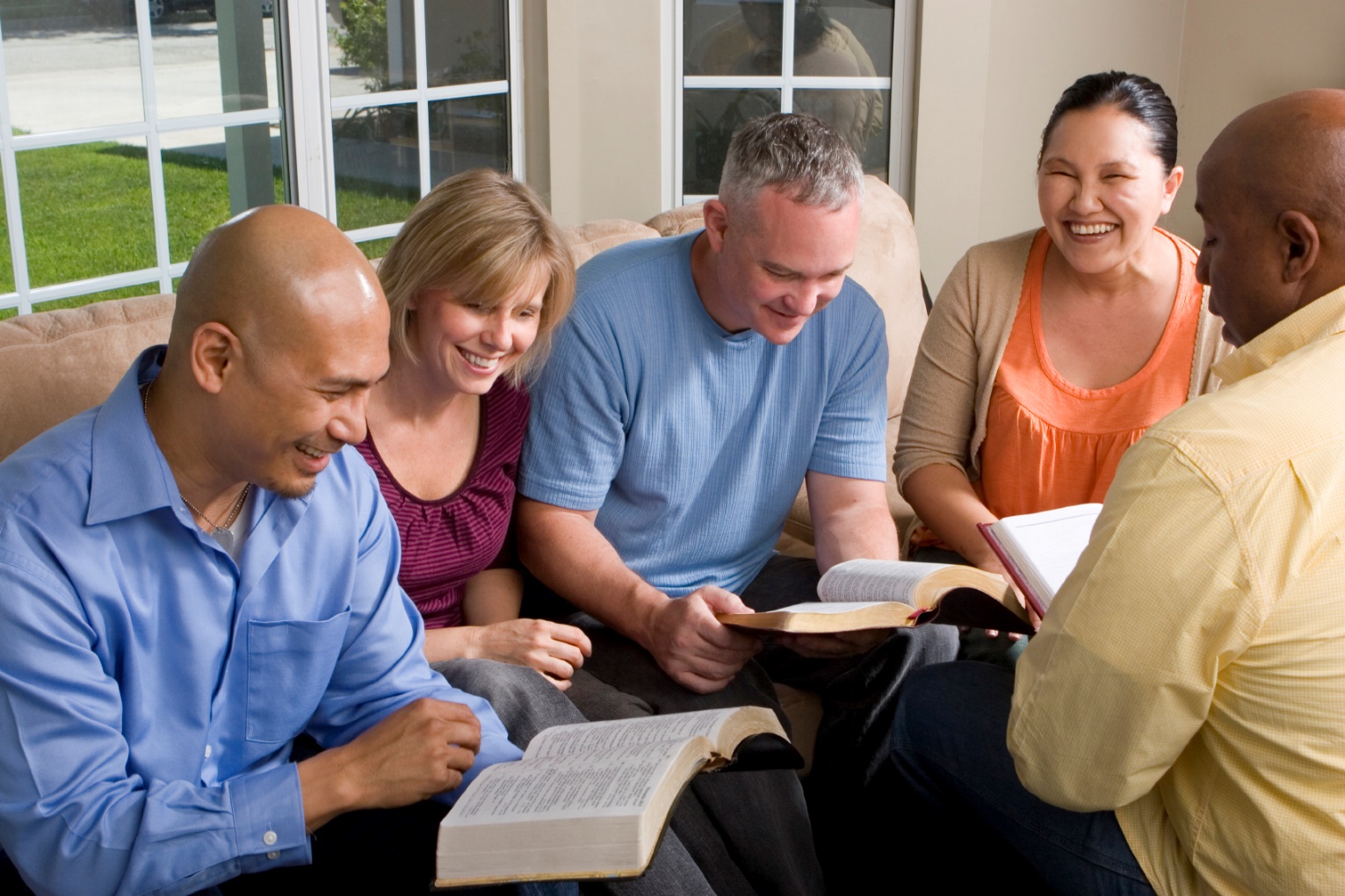 Building Our Faith….….Through the Heavenly Hope
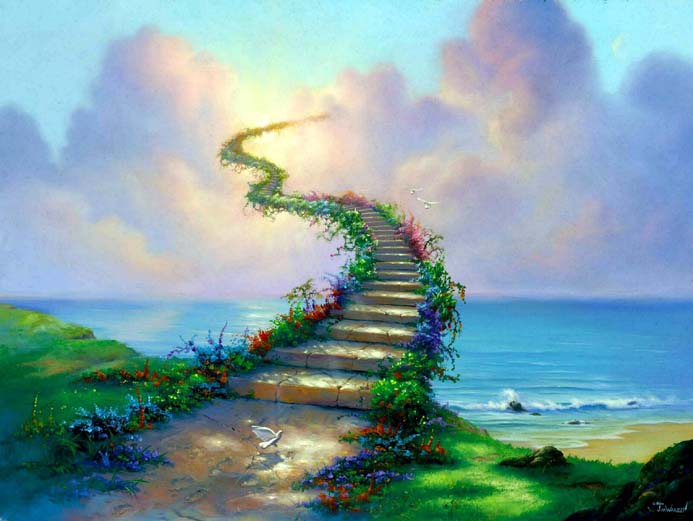 Hebrews
11:11-16,
39-40
Heavenly Hope
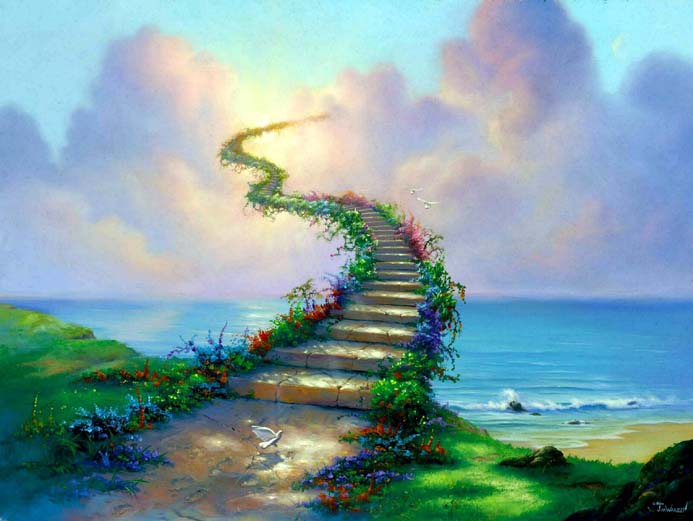 “for he waited for the city which has foundations, whose builder and maker is God”
These had not received the promises
Having been assured of them
Looking for a heavenly home!
Hebrews 11:10
Heavenly Hope
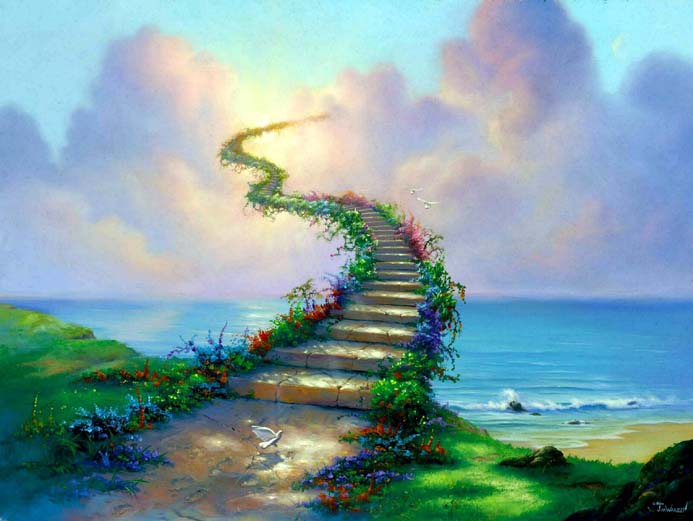 “for he waited for the city which has foundations, whose builder and maker is God”
Abraham obtained the promise
The promise of God
Promise is still in the future for Christians today
Revelation 21:2
John 14:2-3
Race of Faith
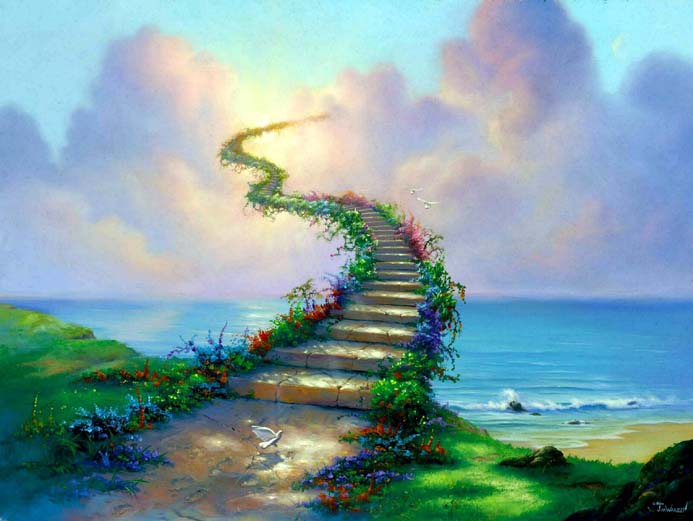 “let us run with endurance the race that is set before us”
Run the race based on “the cloud of witnesses”
Evidenced by those in Hebrews 11
If they could overcome trials of life, based on faith – then we can to!
Race of Faith
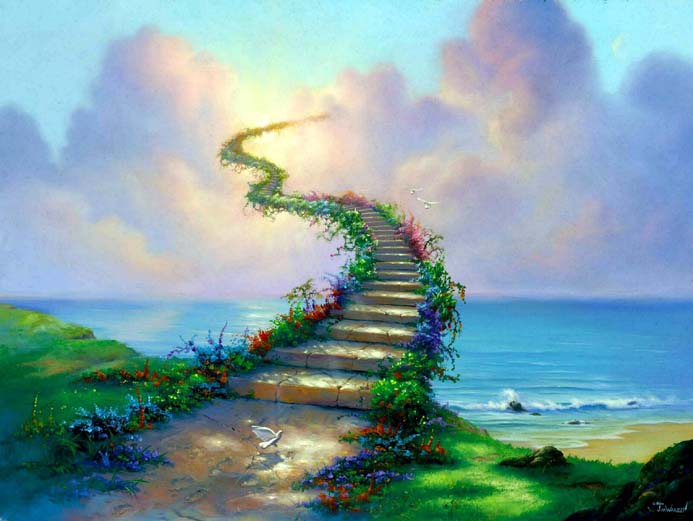 “let us run with endurance the race that is set before us”
As a result we are encouraged to:


We must confront that which keeps us from conforming to God’s word
2 Corinthians 13:5
“lay aside every weight, and the sinwhich so easily ensnares us.”
Race of Faith
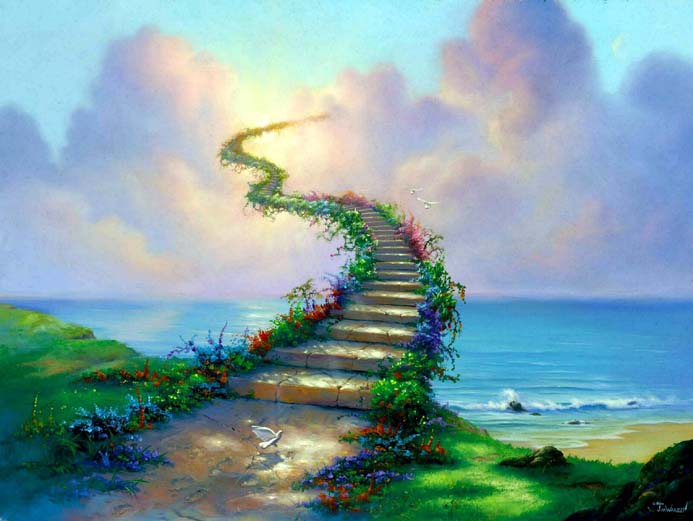 “let us run with endurance the race that is set before us”
As we run the race, look toward Jesus
Hebrews 5:9
Jesus endured the cross – let us not become weary
Galatians 6:9
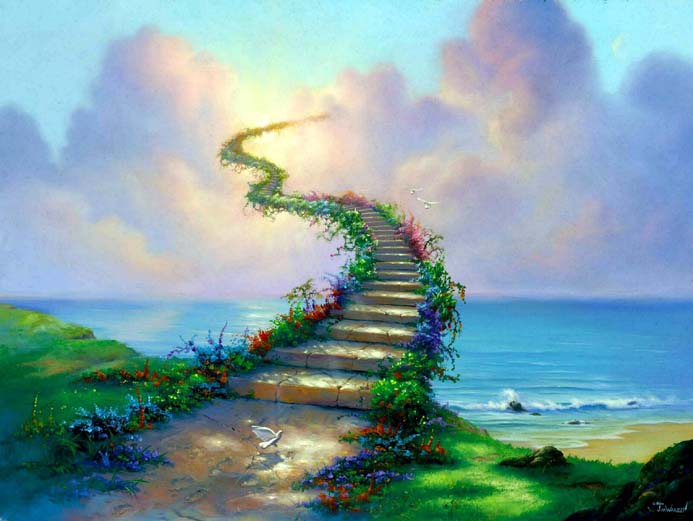 “Yes, and all who desire to live godly inChrist Jesus will suffer persecution.”
2 Timothy 3:12
ABEL – Suffering
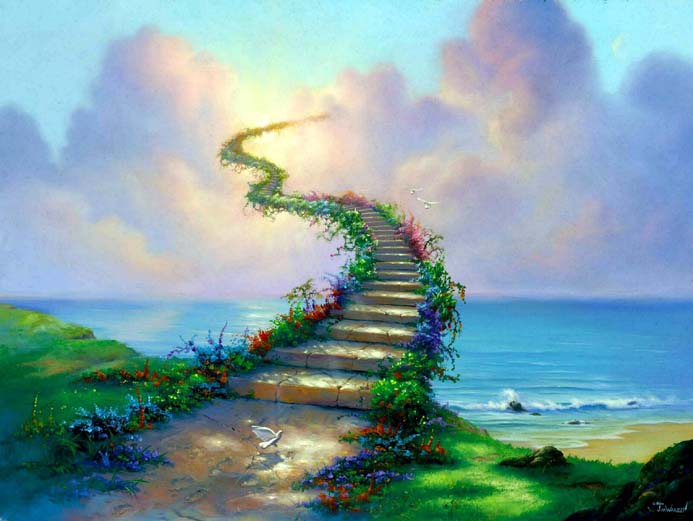 “Therefore, my beloved brethren,be steadfast, immovable, always aboundingin the work of the Lord, knowing thatyour labor is not in vain in the Lord.”
1 Corinthians 15:58
ENOCH – Steadfastness
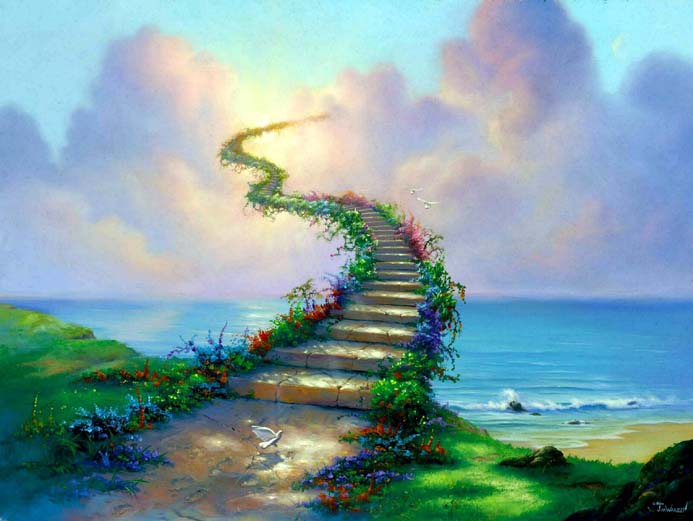 “For we were saved in this hope, but hope that is seen is not hope; for why does one still hope for what he sees? But if we hope for what we do not see, we eagerly wait for it with perseverance.”
Romans 8:24-25
NOAH – Perseverance
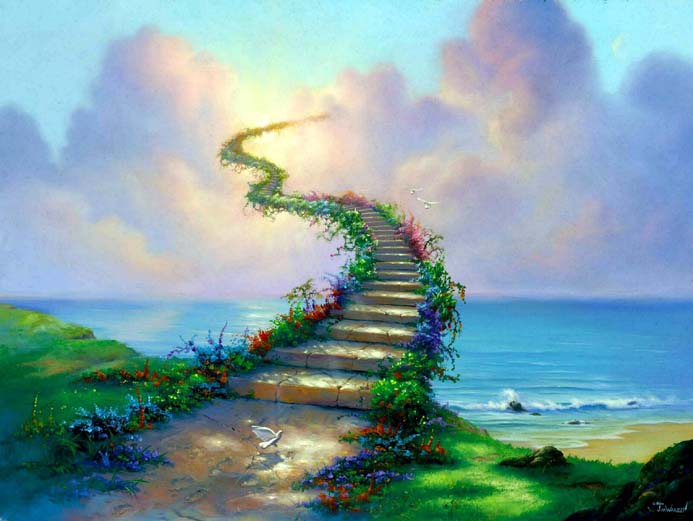 “And having been perfected, He became the author of eternal salvation to all who obey Him.”
Hebrews 5:9
ABRAHAM – Obedience
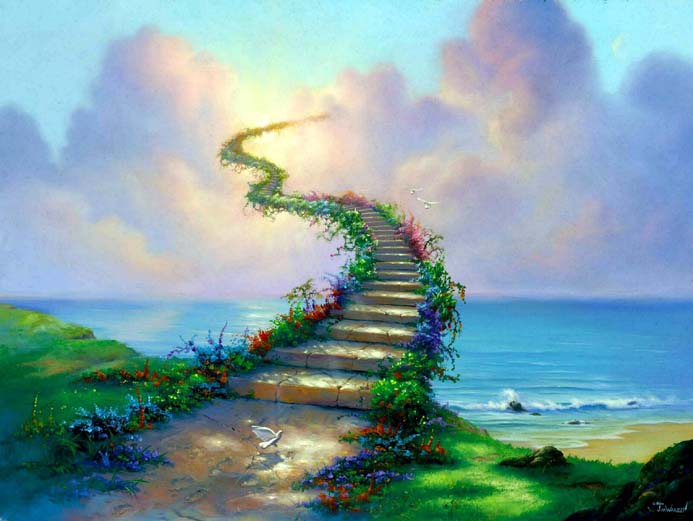 “But seek first the kingdom of God andHis righteousness, and all these thingsshall be added to you.”
Matthew 6:33
MOSES – Dedication
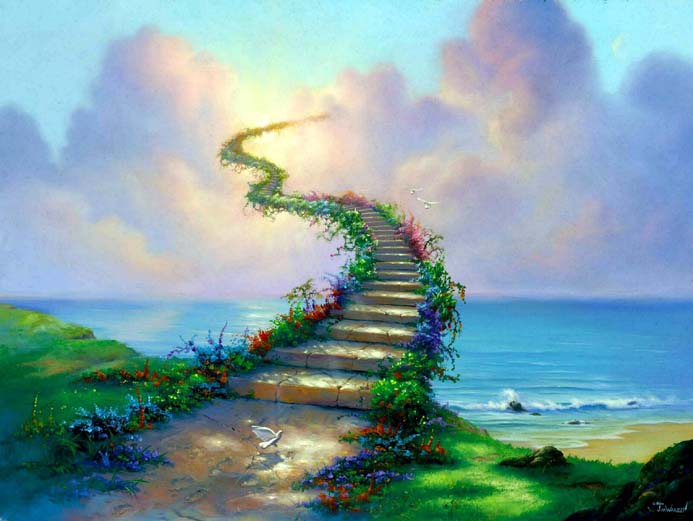 “Therefore we also, since we are surroundedby so great a cloud of witnesses, let us layaside every weight, and the sin which so easily ensnares us, and let us run with endurancethe race that is set before us”
Hebrews 12:1-3
OTHERS – Endurance